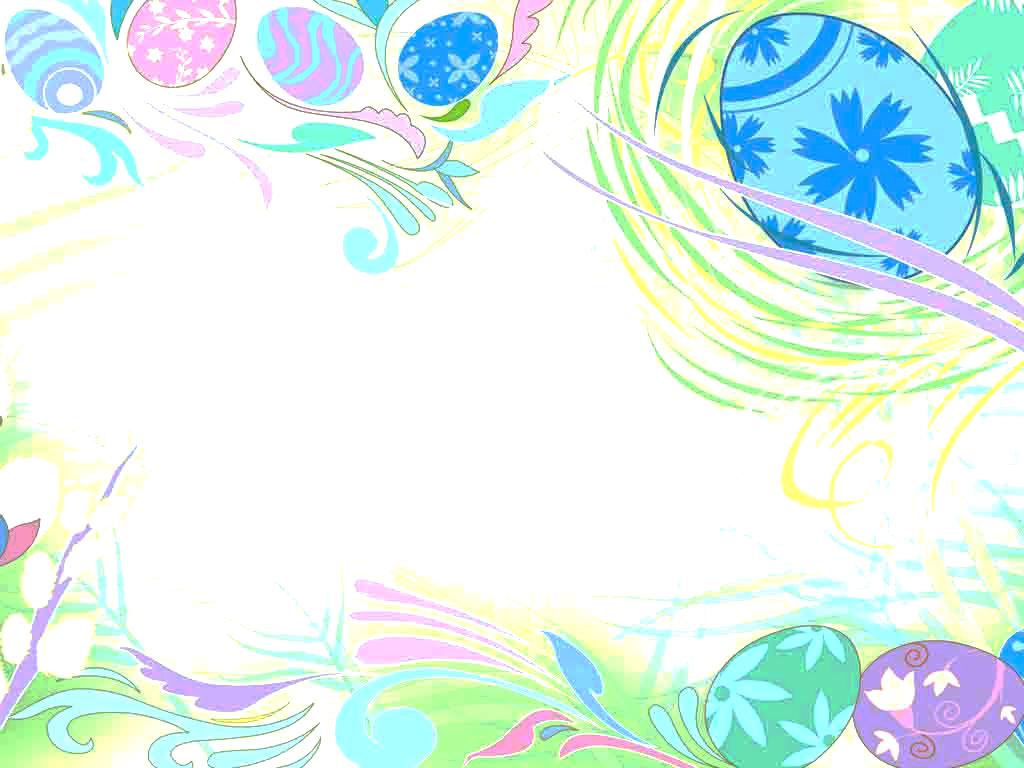 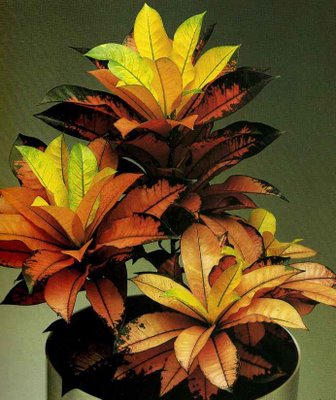 বিসমিল্লাহির রাহমানির রাহিম
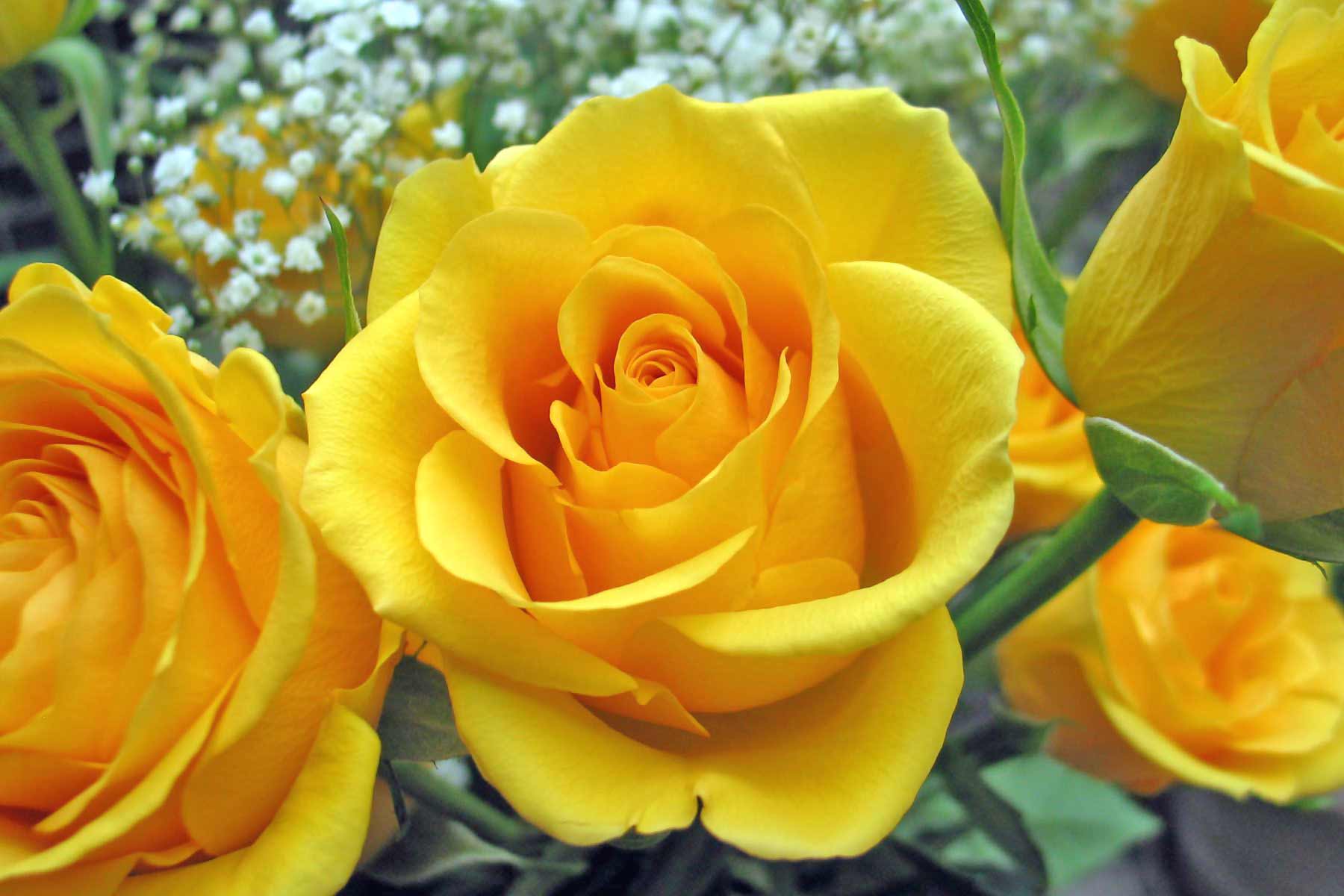 আজকের ক্লাসে সবাইকে
স্বাগতম
পরিচিতি
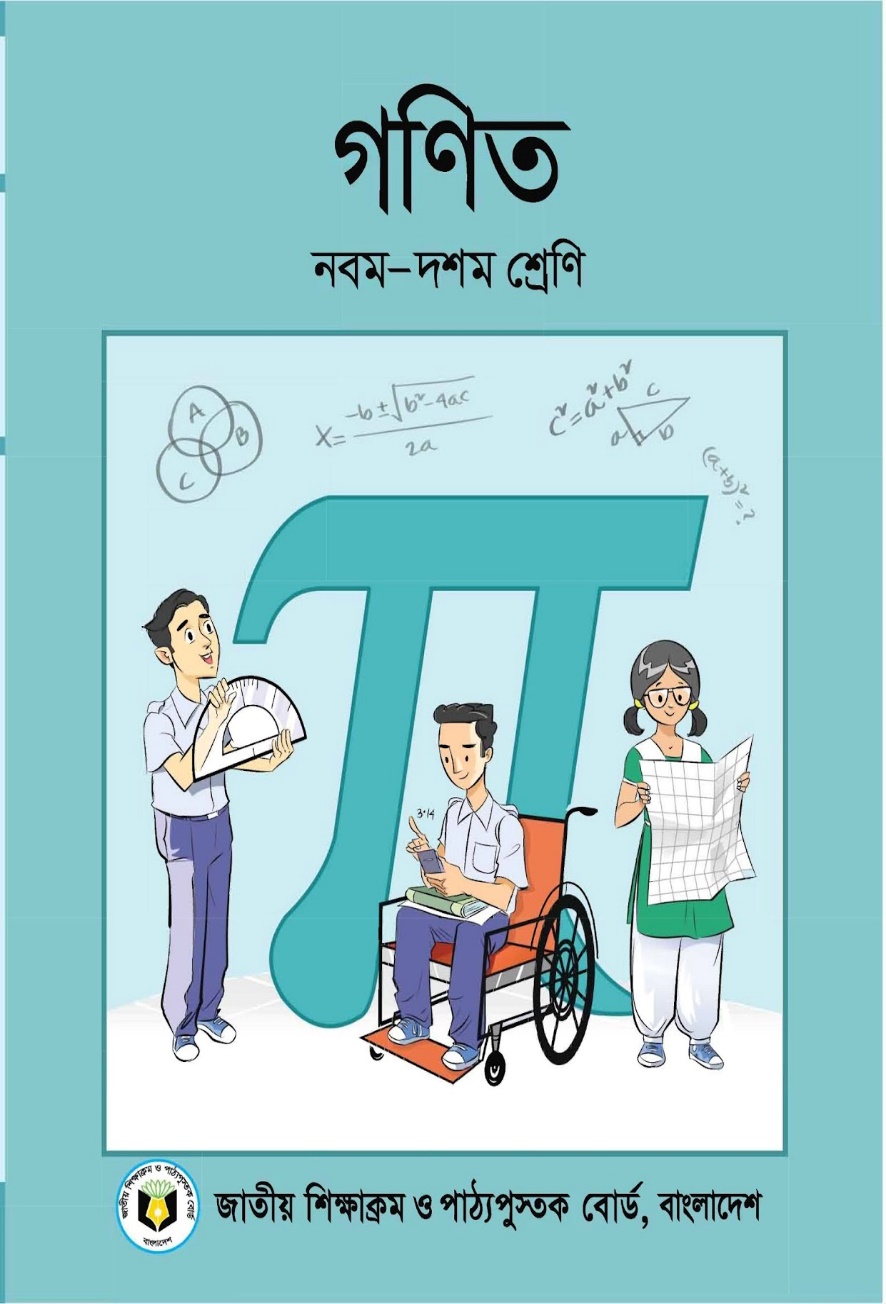 আয়েশা খন্দকার
সহকারী শিক্ষক(গণিত) 
দাউদকান্দি মদিনাতুল উলুম ফাজিল(ডিগ্রী)মাদ্রাসা
অধ্যায় – নবম
ত্রিকোণমিতি - ৯.2
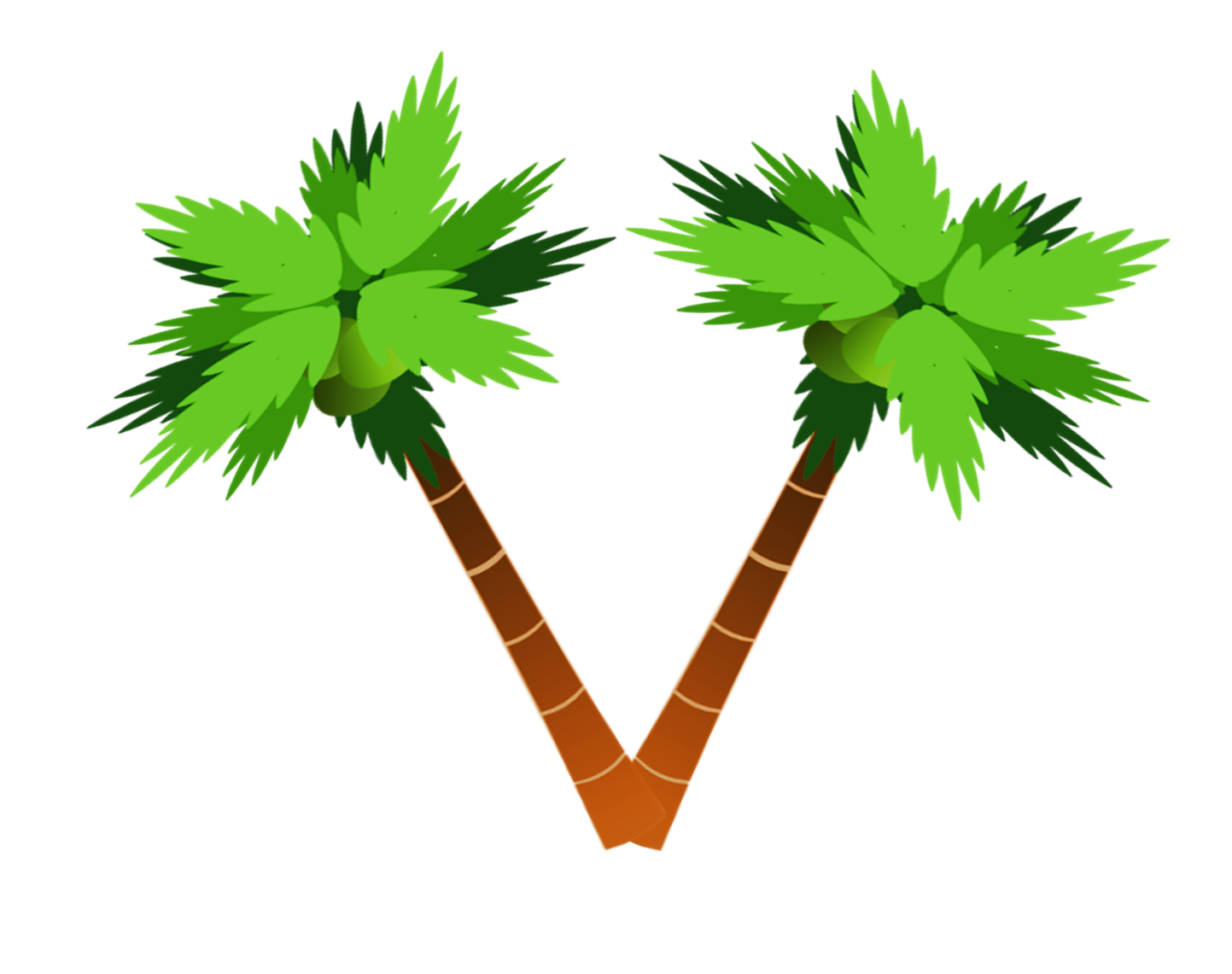 বিভিন্ন কোণের ত্রিকোণমিতিক অনুপাতের 
মান
নির্ণয়
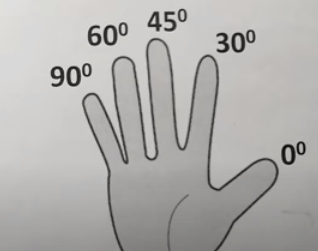 বাম
ডান
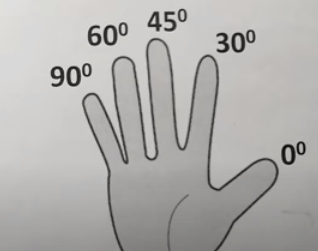 বাম
ডান
বিপরীত অনুপাত:
Sinθ  cosecθ ;cosθ  secθ tanθ  cotθ
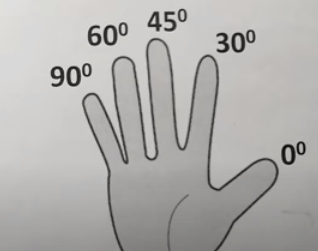 বাম
ডান
বিপরীত অনুপাত:
Sinθ  cosecθ ;cosθ  secθ, tanθ  cotθ
গাণিতিক সমস্যা ও সমাধানঃ
বাড়ির কাজ
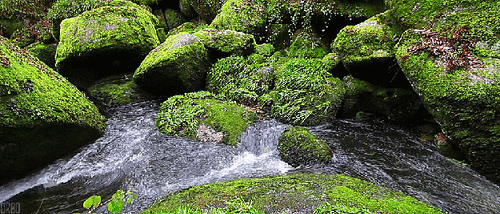 সবাইকে
ধন্যবাদ
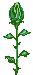